Problems for Statistical MT
Preprocessing
Language modeling
Translation modeling
Decoding
Parameter optimization
Evaluation
MT Evaluation
Source only 
Manual: 
SSER (subjective sentence error rate)
Correct/Incorrect
Error categorization
Objective usage testing





Automatic: 
WER (word error rate)
BLEU (Bilingual Evaluation Understudy)
NIST
Named-Entity
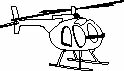 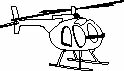 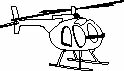 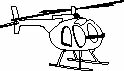 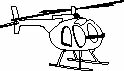 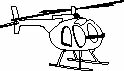 Reference Evaluation
Reference (human) translation:  The U.S. island of Guam is maintaining a high state of alert after the Guam airport and its offices both received an e-mail from someone calling himself the Saudi Arabian Osama bin Laden and threatening a biological/chemical attack against public places such as the airport .
Machine translation:  The American [?] international airport and its the office all receives one calls self the sand Arab rich business [?] and so on electronic mail , which sends out ;  The threat will be able after public place and so on the airport to start the biochemistry attack , [?] highly alerts after the maintenance.
Reference Evaluation
Reference (human) translation:  The U.S. island of Guam is maintaining a high state of alert after the Guam airport and its offices both received an e-mail from someone calling himself the Saudi Arabian Osama bin Laden and threatening a biological/chemical attack against public places such as the airport .
n-gram precision?
Machine translation:  The American [?] international airport and its the office all receives one calls self the sand Arab rich business [?] and so on electronic mail , which sends out ;  The threat will be able after public place and so on the airport to start the biochemistry attack , [?] highly alerts after the maintenance.
BLEU Evaluation Metric
(Papineni et al, ACL-2002)
Reference (human) translation:  The U.S. island of Guam is maintaining a high state of alert after the Guam airport and its offices both received an e-mail from someone calling himself the Saudi Arabian Osama bin Laden and threatening a biological/chemical attack against public places such as the airport .
N-gram precision (score is between 0 & 1)
What percentage of machine n-grams can be found in the reference translation? 
An n-gram is an sequence of n words
Not allowed to use same portion of reference translation twice (can’t cheat by typing out “the the the the the”)

Brevity penalty
Can’t just type out single word “the” (precision 1.0!)

*** Amazingly hard to “game” the system (i.e., find a way to change machine output so that BLEU goes up, but quality doesn’t)
Machine translation:  The American [?] international airport and its the office all receives one calls self the sand Arab rich business [?] and so on electronic mail , which sends out ;  The threat will be able after public place and so on the airport to start the biochemistry attack , [?] highly alerts after the maintenance.
BLEU Evaluation Metric
(Papineni et al, ACL-2002)
Reference (human) translation:  The U.S. island of Guam is maintaining a high state of alert after the Guam airport and its offices both received an e-mail from someone calling himself the Saudi Arabian Osama bin Laden and threatening a biological/chemical attack against public places such as the airport .
BLEU formula
Generally N=4
wi=1/N (uniform weights)
BP=brevity penaltypi=i-gram precision
Machine translation:  The American [?] international airport and its the office all receives one calls self the sand Arab rich business [?] and so on electronic mail , which sends out ;  The threat will be able after public place and so on the airport to start the biochemistry attack , [?] highly alerts after the maintenance.
Multiple Reference Translations
Reference translation 1:  The U.S. island of Guam is maintaining a high state of alert after the Guam airport and its offices both received an e-mail from someone calling himself the Saudi Arabian Osama bin Laden and threatening a biological/chemical attack against public places such as the airport .
Reference translation 1:  The U.S. island of Guam is maintaining a high state of alert after the Guam airport and its offices both received an e-mail from someone calling himself the Saudi Arabian Osama bin Laden and threatening a biological/chemical attack against public places such as the airport .
Reference translation 2:  Guam International Airport and its offices are maintaining a high state of alert after receiving an e-mail that was from a person claiming to be the wealthy Saudi Arabian businessman Bin Laden and that threatened to launch a biological and chemical attack on the airport and other public places .
Reference translation 2:  Guam International Airport and its offices are maintaining a high state of alert after receiving an e-mail that was from a person claiming to be the wealthy Saudi Arabian businessman Bin Laden and that threatened to launch a biological and chemical attack on the airport and other public places .
Machine translation:  The American [?] international airport and its the office all receives one calls self the sand Arab rich business [?] and so on electronic mail , which sends out ;  The threat will be able after public place and so on the airport to start the biochemistry attack , [?] highly alerts after the maintenance.
Machine translation:  The American [?] international airport and its the office all receives one calls self the sand Arab rich business [?] and so on electronic mail , which sends out ;  The threat will be able after public place and so on the airport to start the biochemistry attack , [?] highly alerts after the maintenance.
Reference translation 3:  The US International Airport of Guam and its office has received an email from a self-claimed Arabian millionaire named Laden , which threatens to launch a biochemical attack on such public places as airport . Guam authority has been on alert .
Reference translation 3:  The US International Airport of Guam and its office has received an email from a self-claimed Arabian millionaire named Laden , which threatens to launch a biochemical attack on such public places as airport . Guam authority has been on alert .
Reference translation 4:  US Guam International Airport and its office received an email from Mr. Bin Laden and other rich businessman from Saudi Arabia . They said there would be biochemistry air raid to Guam Airport and other public places . Guam needs to be in high precaution about this matter .
Reference translation 4:  US Guam International Airport and its office received an email from Mr. Bin Laden and other rich businessman from Saudi Arabia . They said there would be biochemistry air raid to Guam Airport and other public places . Guam needs to be in high precaution about this matter .